Objectives
At the end of the lecture, students should be able to:
Location, shape and relations of the right and left adrenal glands. 
Blood supply, lymphatic drainage and nerve supply of right and left adrenal glands.
Parts of adrenal glands and function of each part.
Suprarenal Gland = Adrenal gland  "الغدة الكظرية"
The suprarenal (adrenal) gland is a component of the hypothalamic-pituitary-suprarenal axis also called “stressed axis” that is responsible for coordinating stress response and metabolism.
They are yellowish retroperitoneal1 organs that lie on the upper poles of the kidneys, At the level of the last thoracic vertebra (T12) The kidney extends from T12 to L3.
Each gland has an outer yellow cortex and an inner dark brown medulla.
The suprarenal gland is enclosed within the renal fascia with the kidney but in a separate compartment, that allow the two organs to be separated easily during surgery . 
It is separated from the kidney by the perirenal fat2
Cortex
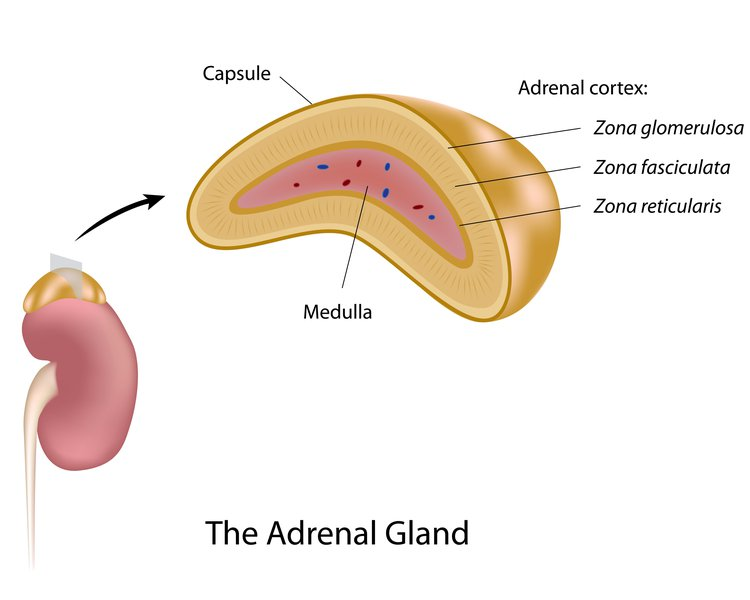 1- Retroperitoneal: lying posterior to the peritoneum (covers it anteriorly only)
2- Recall the kidney is covered by 4 layers: capsule, perirenal fat, renal fascia, pararenal fat.
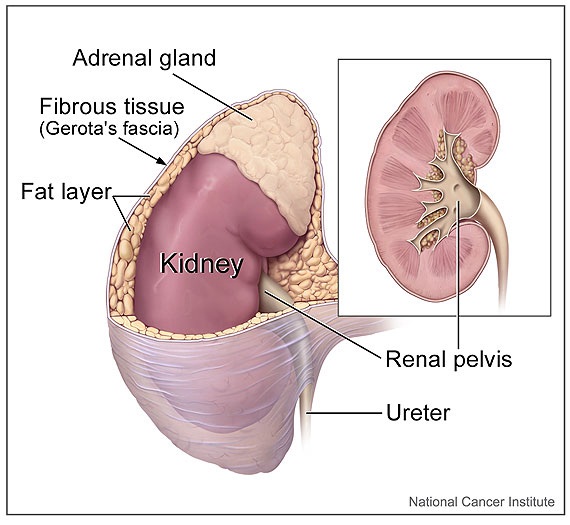 Renal fascia
Right & left Suprarenal Gland
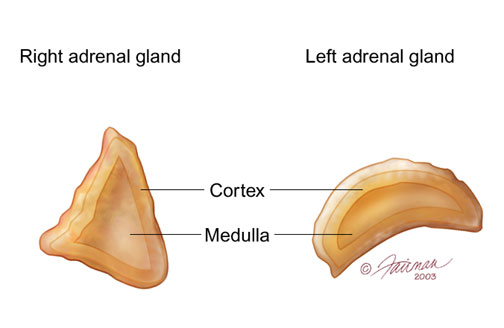 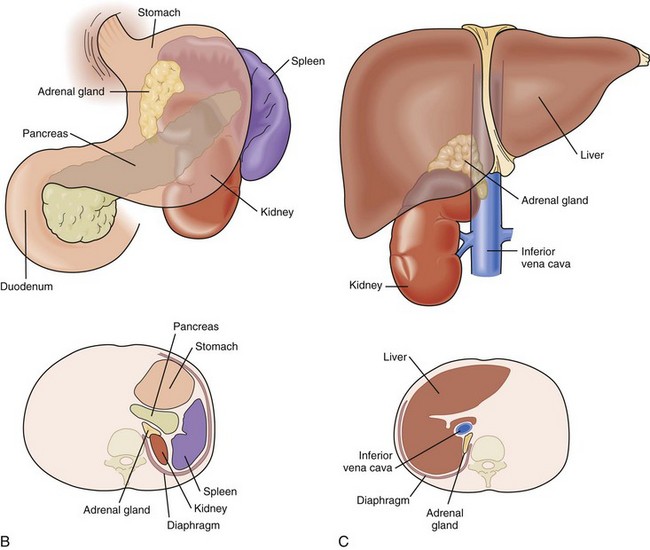 Suprarenal Gland
Supply
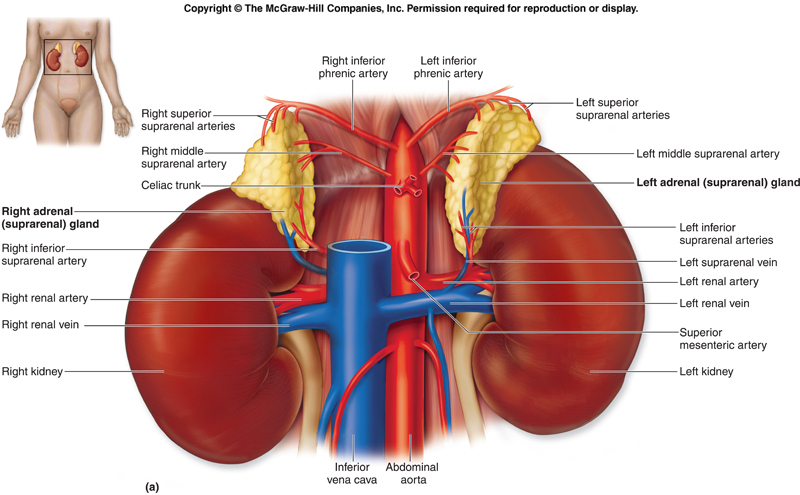 *The inferior phrenic and renal arteries are branches of the abdominal aorta.
REMEMBER!
Right adrenal vein  IVC
Left adrenal vein  left renal vein  IVC
Suprarenal Gland
Function
The Cortex of the suprarenal glands secretes hormones that include:related to metabolism.
Mineral corticoids, which are concerned with the control of fluid & electrolyte balance
Glucocorticoids, which are concerned with the control of the metabolism of carbohydrates, fats, and proteins
Small amounts of Sex hormones, which probably play a role in the prepubertal development of the sex organs.

The Medulla (related to stress) of the suprarenal glands secretes the catecholamines: epinephrine & norepinephrine.
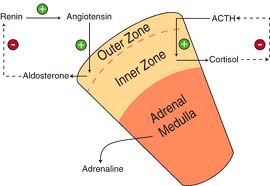 SUMMARY
1. The hypothalamic-­‐pituitary-­‐ suprarenal axis is responsible for: 
Control stress  
Control stress and metabolism 
Control lipid digestion 

2. The suprarenal gland is:
Yellowish retroperitoneal 
Reddish retroperitoneal
Brown retroperitoneal  

3. The suprarenal gland is at  the level of:
T11
T12 
L1

4. The supra renal gland is separated from the kidney by:
Adrenal fascia
Perirenal fat  
Peritoneal fat 

5. The right supra renal gland is:
Crescentic in shape  
Circular in shape 
Pyramidal in shape
6. Which of the following  is anterior to the Right supra renal  :
Inferior vena cava 
Diaphragm 
Celiac plexus 

7. Which of the following play a role in the prepubertal development of sex organs?
Mineral corticoids 
Glucocorticoids 
Sex hormones 

8. Nerve fibers that are supplying the adrenal gland are :
Preganglionic sympathetic 
Postganglionic sympathetic 
Preganglionic parasympathetic 

9. Superior suprarenal artery is a branch of? 
Superior phrenic artery 
Inferior phrenic artery 
Abdominal aorta 

10. A lesion in the left renal vein may affect which of the following vinous drainage :
Left suprarenal gland 
Right suprarenal gland
Both
1. B	2. A	3.B	4.B	5.C	6.A	7.C	8.A	9.B	10.A